Available Reports
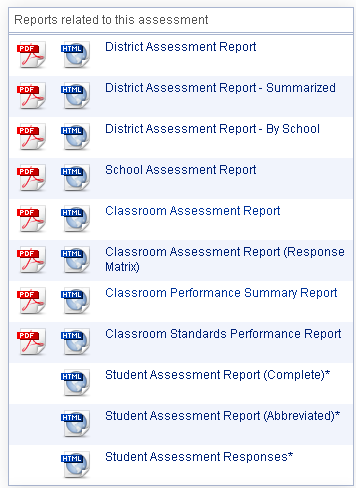 District Level
School Level
Classroom Level
Student Level
District Assessment Report
School Assessment Report
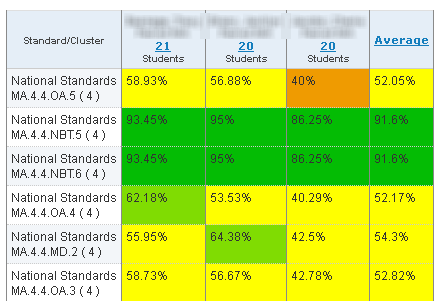 Teacher A
Teacher B
Teacher C
Classroom Assessment Report
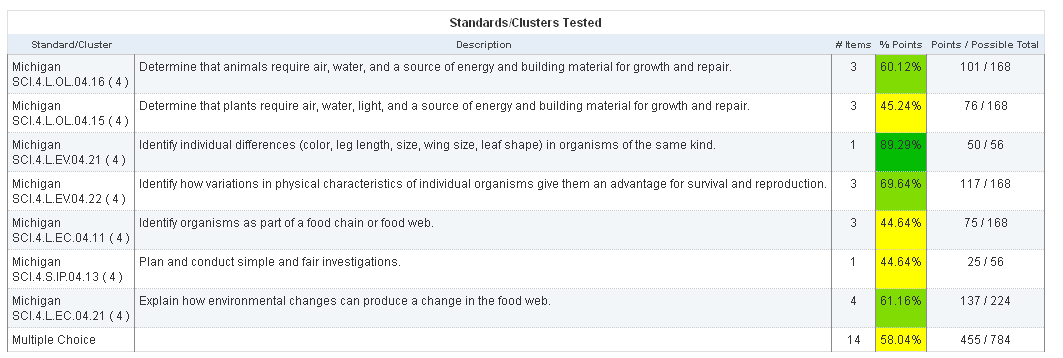 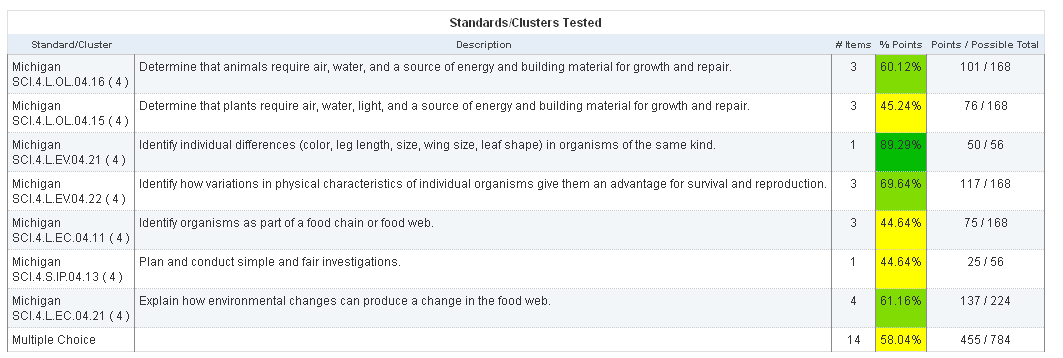 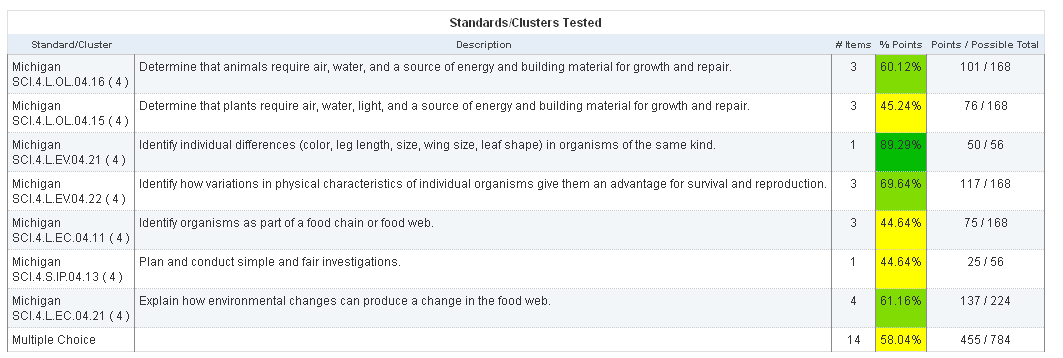 Classroom Assessment Report
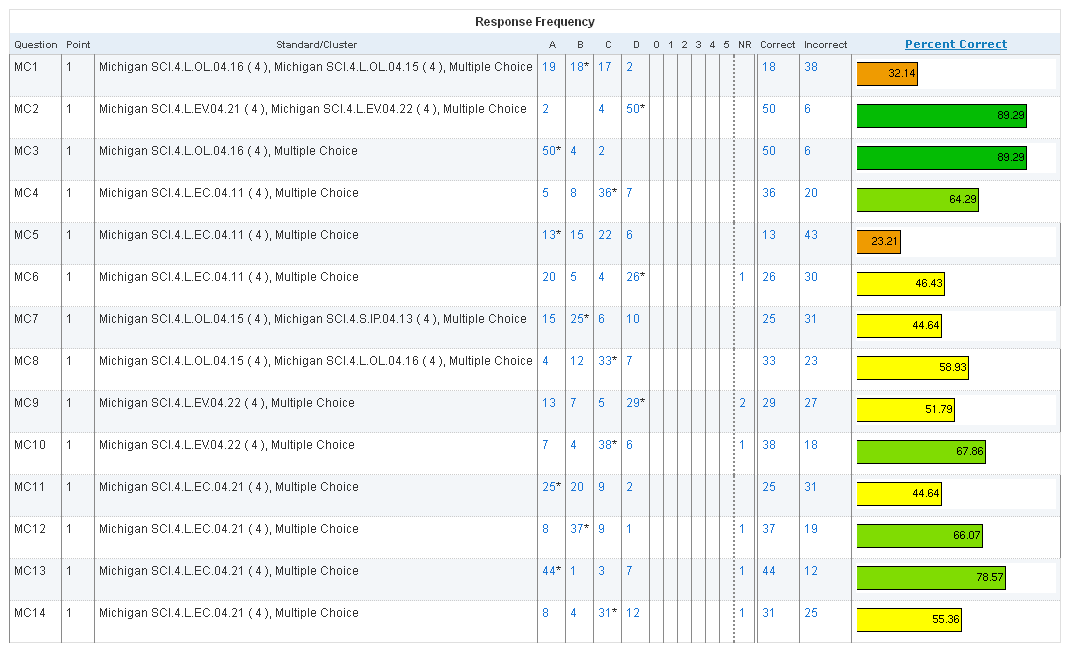 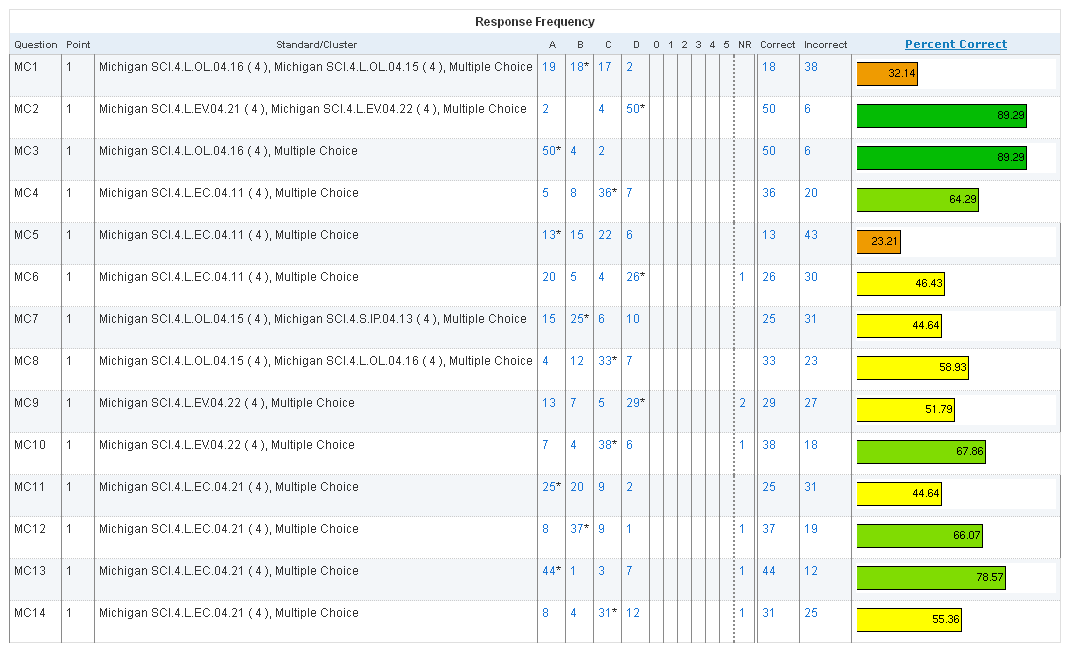 Classroom Performance Summary Report
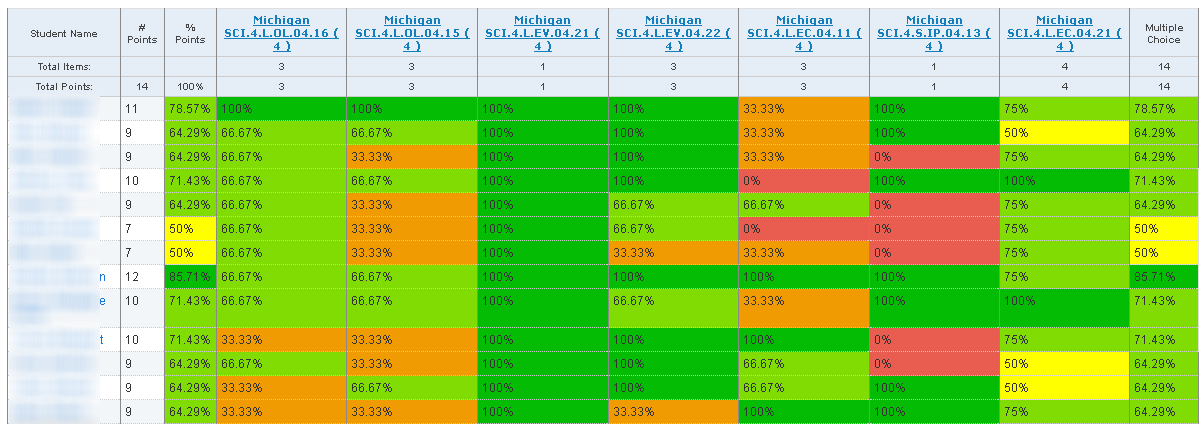 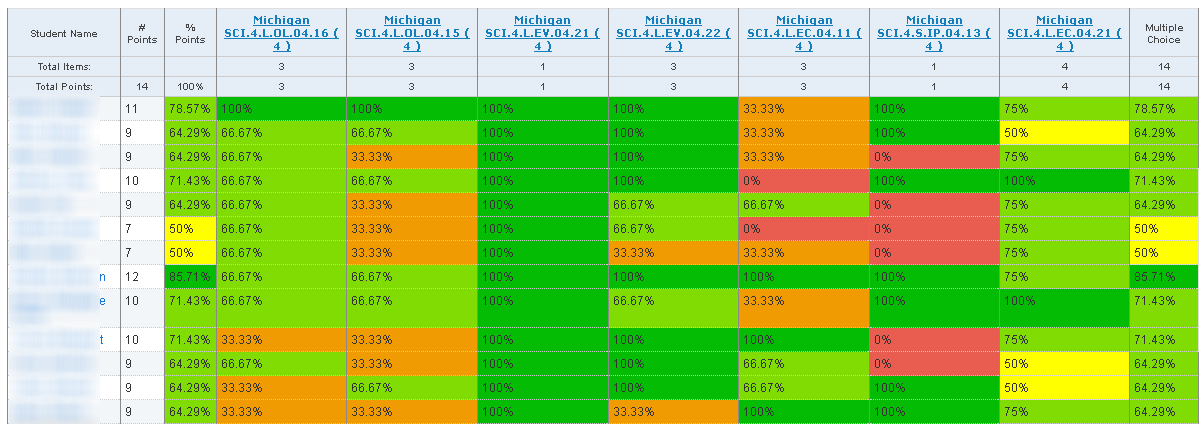 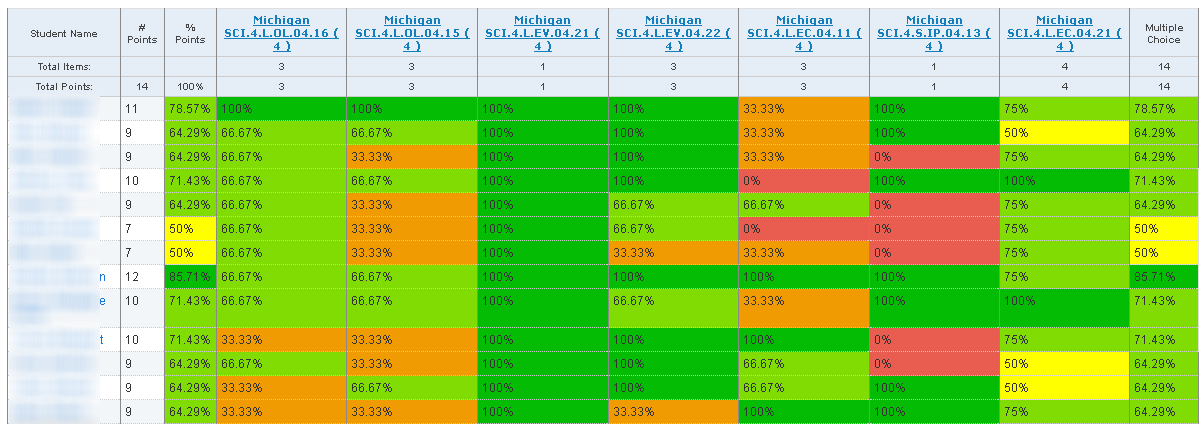 Student Assessment Report
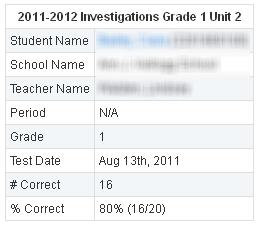 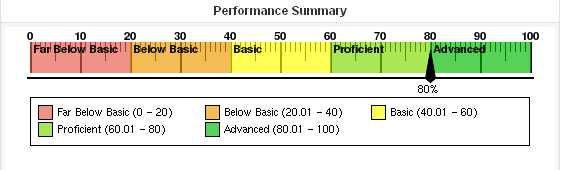 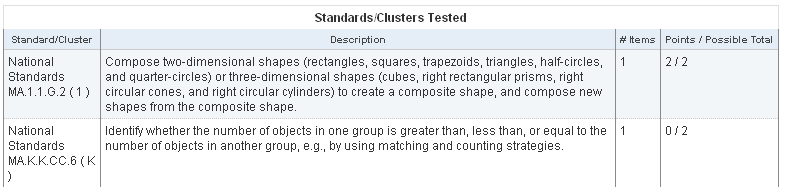 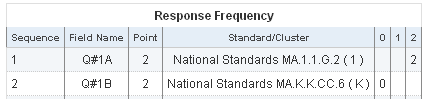